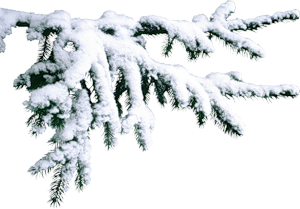 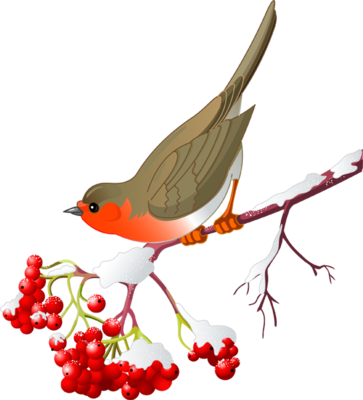 МБДОУ детский сад № 44 «Солнышко»
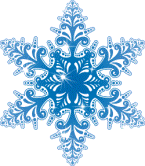 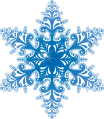 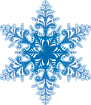 ЗИМНИЕ  РАЗВЛЕЧЕНИЯ
«Ах, ты Зимушка - Зима» 
в группе № 2 «Вишенки»
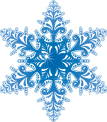 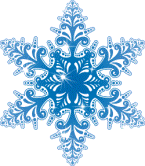 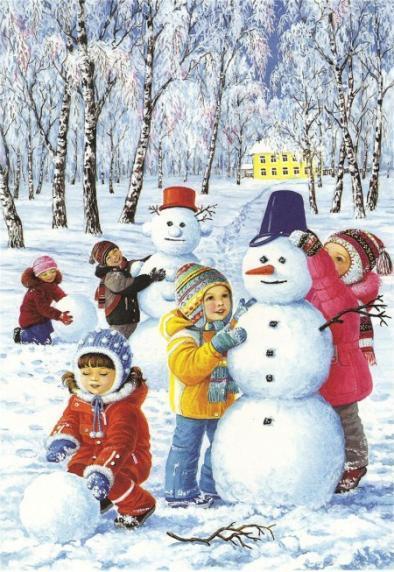 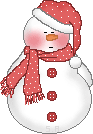 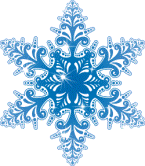 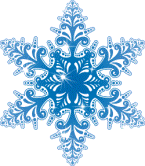 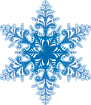 Воспитатели группы:  Свечникова М.В.
                                         Мурашко Е.С.

                            2021 год
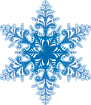 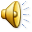 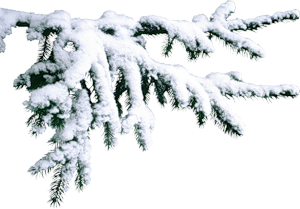 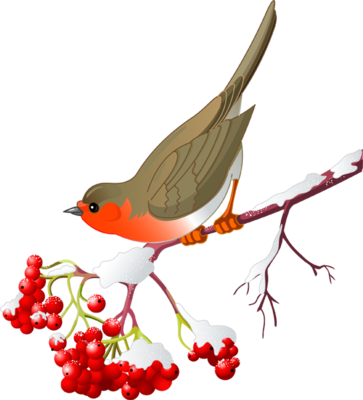 Вот зима пришла серебристая,Белым снегом замела поле чистое. Над землёю закружилаВновь зима свой хоровод.Пусть  здоровье, радость, силуЗимний спорт нам принесёт.Все мы скажем : «Нет!»- простуде,Нам морозы нипочём.Мы дружить с коньками будем,С клюшкой, шайбой и мячом.
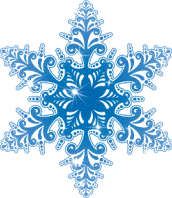 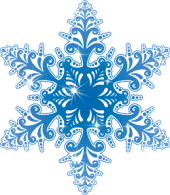 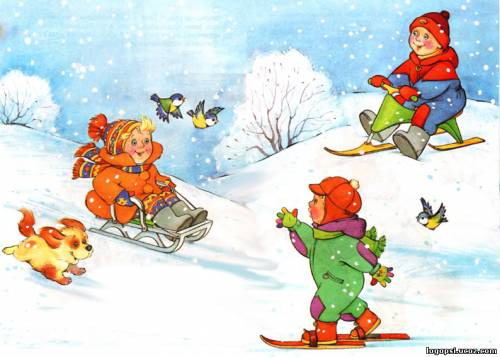 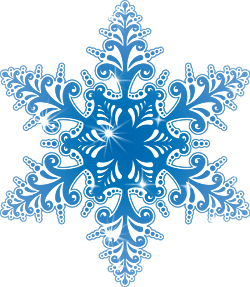 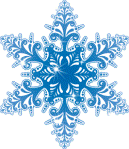 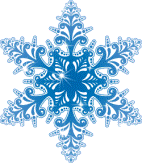 Время зимнее пришло,
Всем нам стало хорошо!
Встретить все мы рады
Зимние забавы!
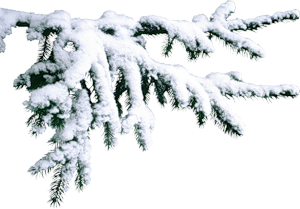 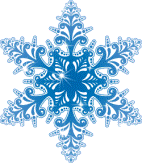 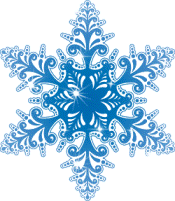 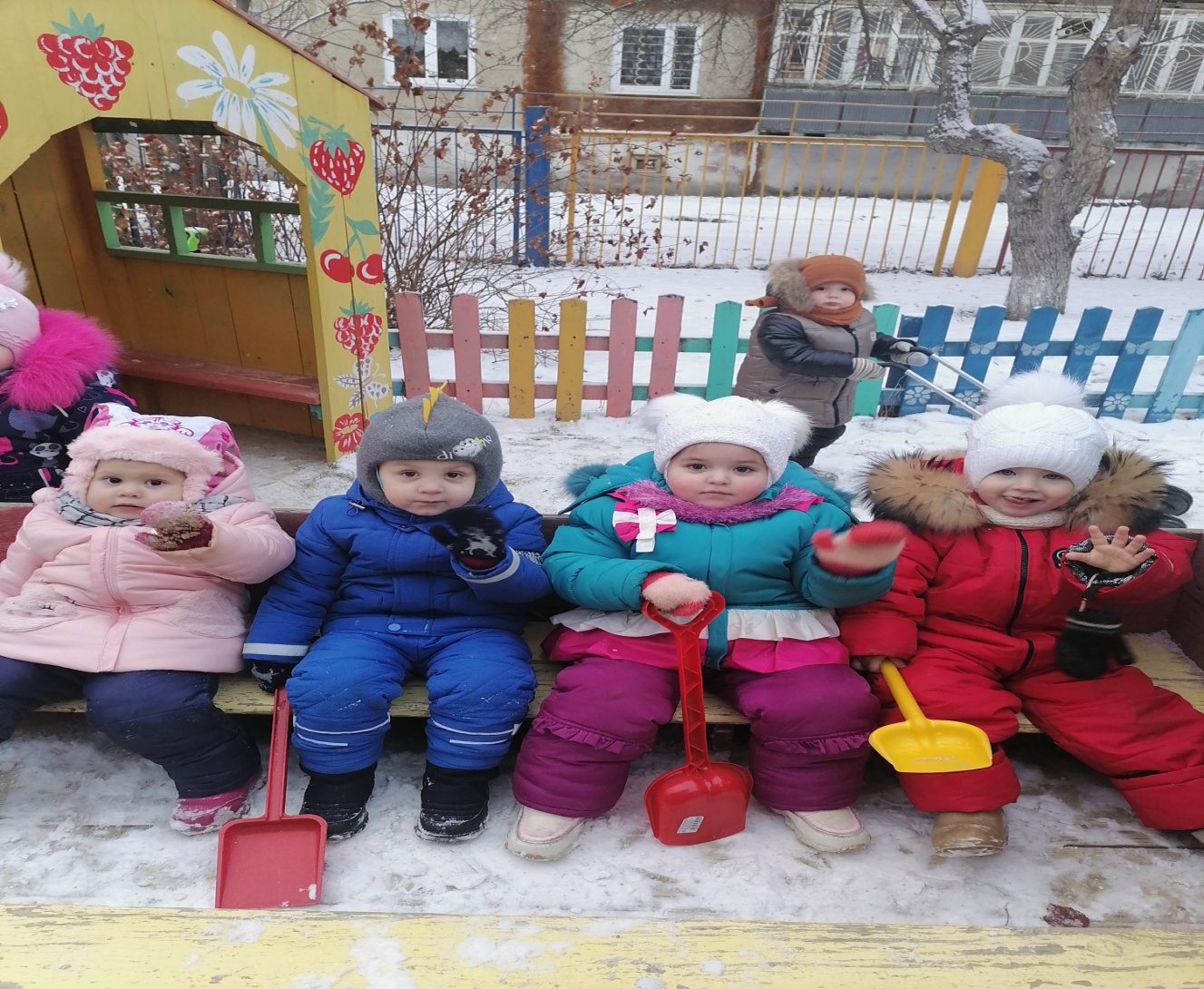 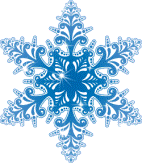 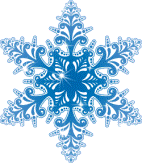 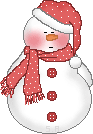 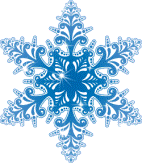 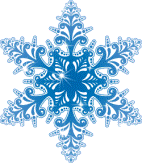 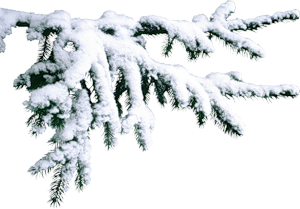 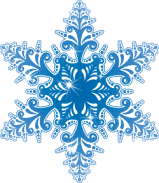 Эй, ребята! Эй, девчата!
Разбирай скорей лопаты!
Скоро на краю двора
Будет снежная гора!
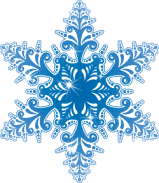 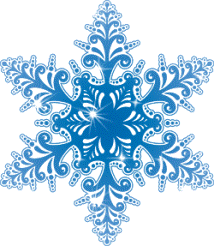 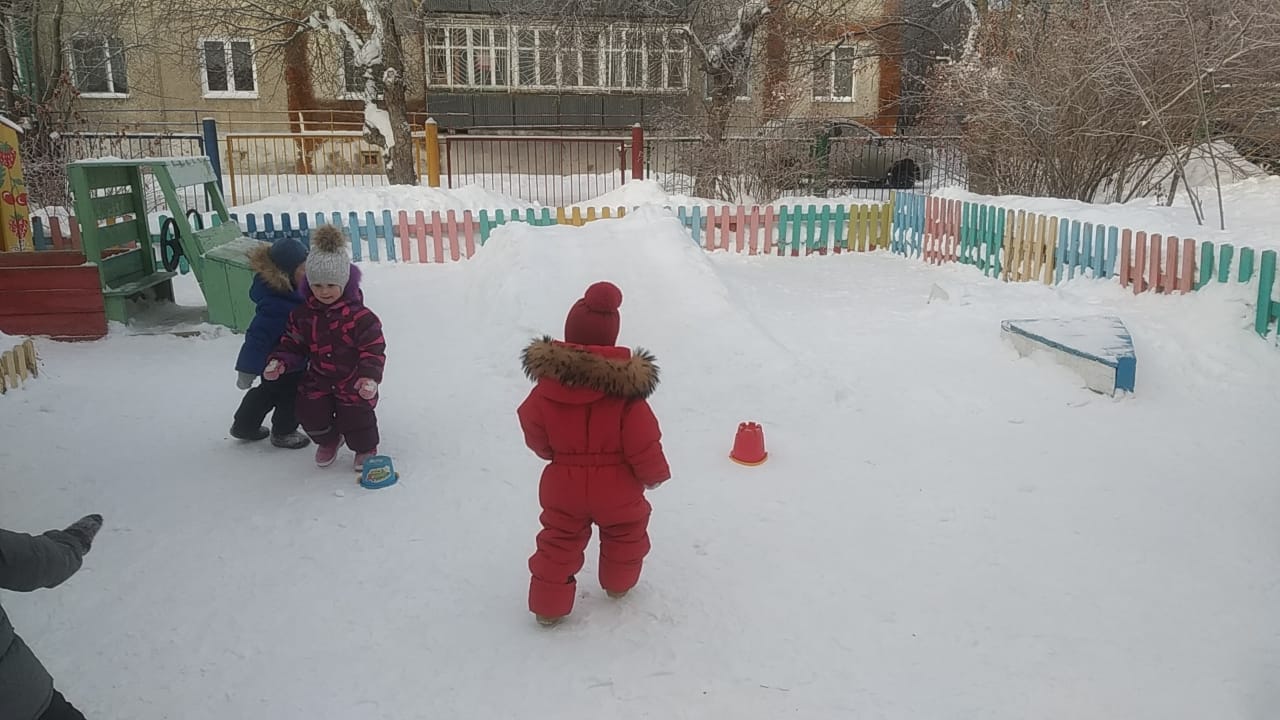 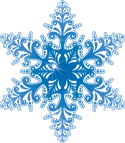 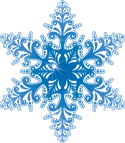 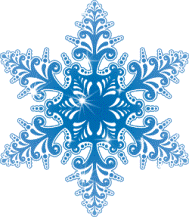 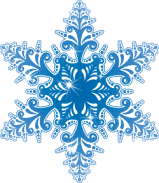 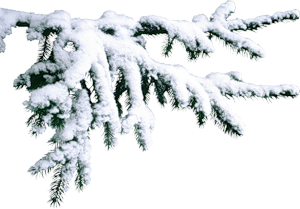 Чтоб сто лет на свете, 
Со спортом нужно всем дружить.
Ну-ка, дети, вы вставайте,
Соревнованья начинайте!
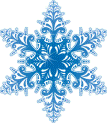 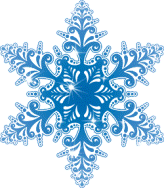 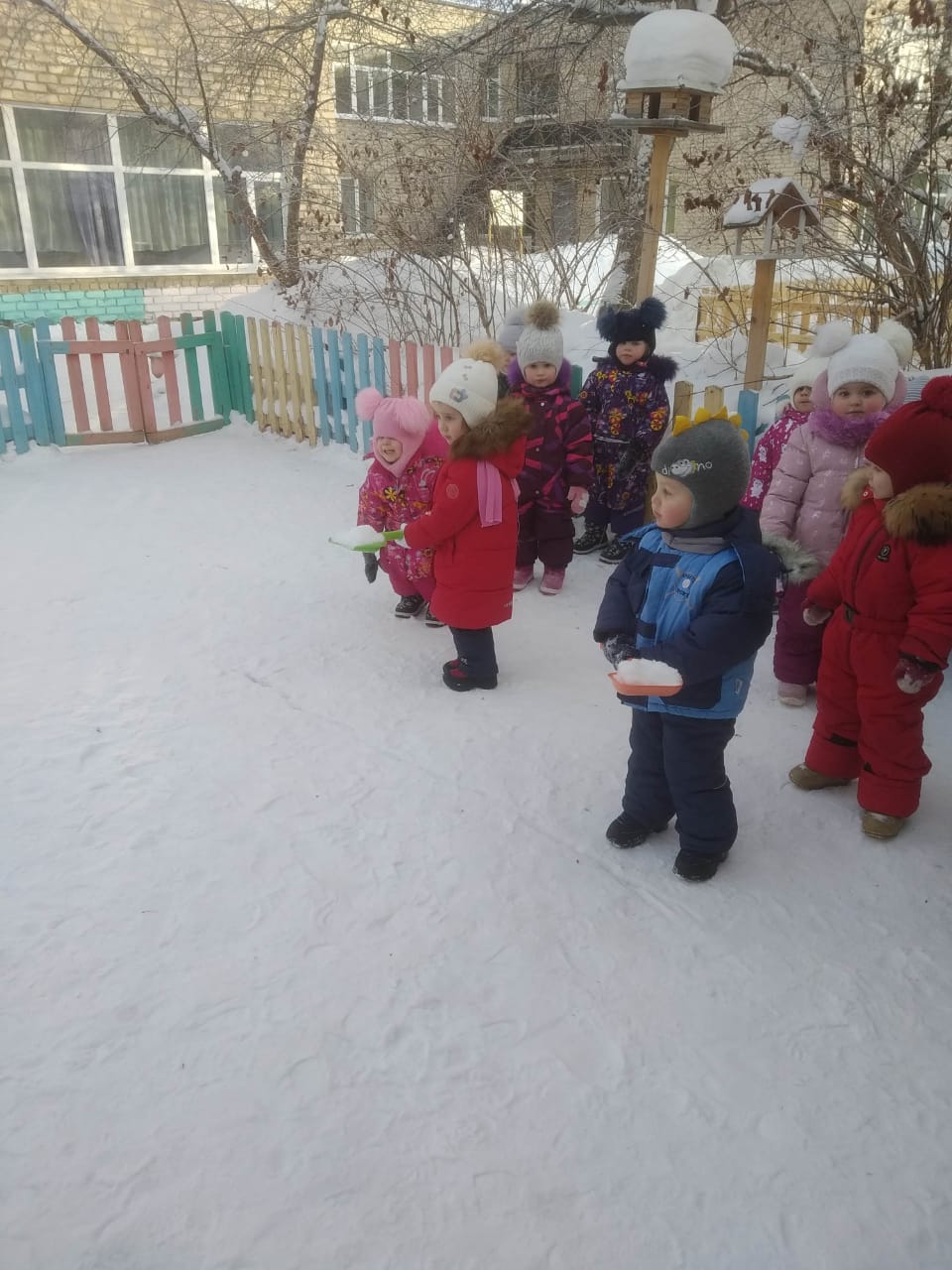 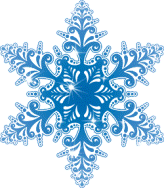 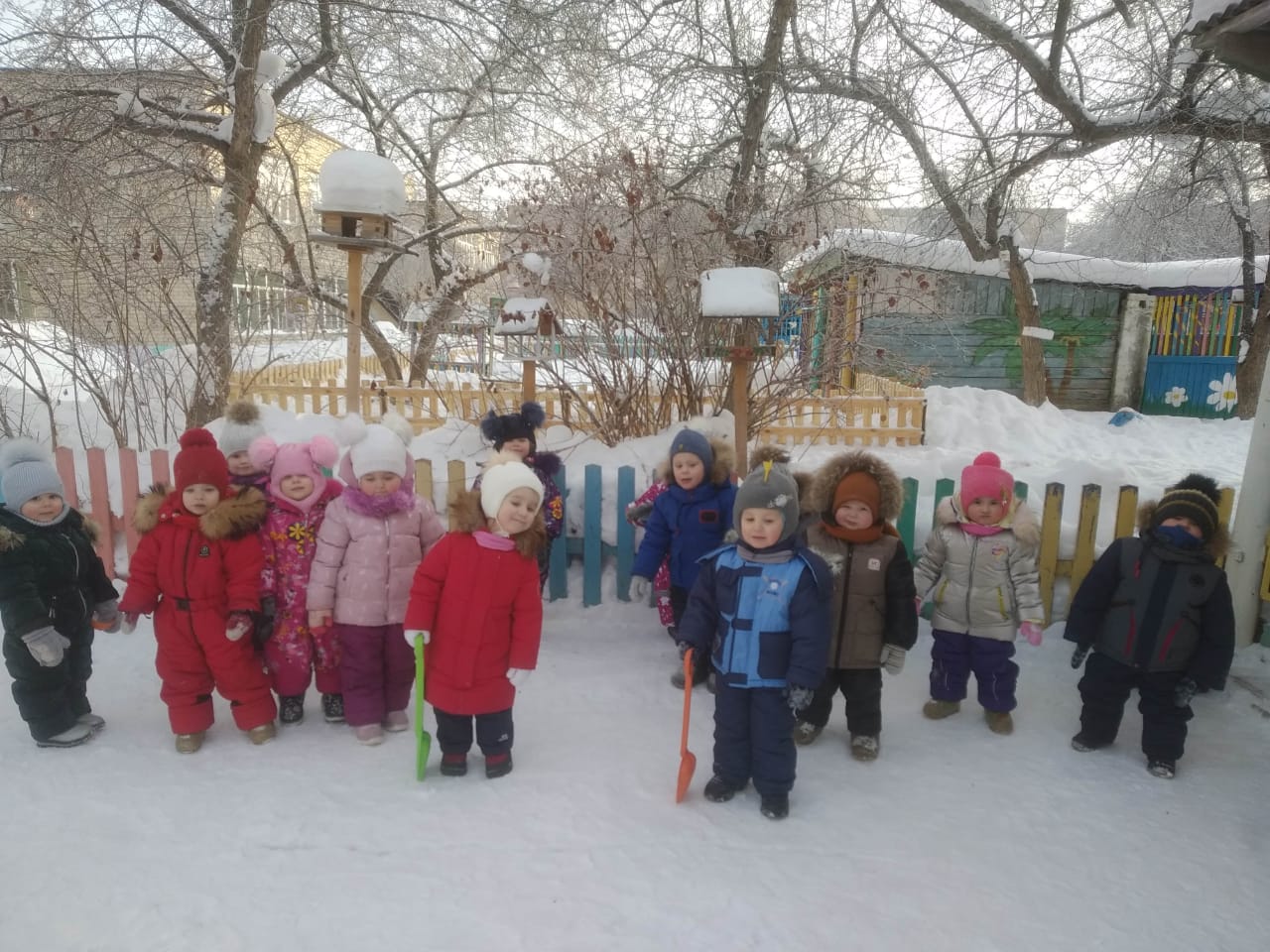 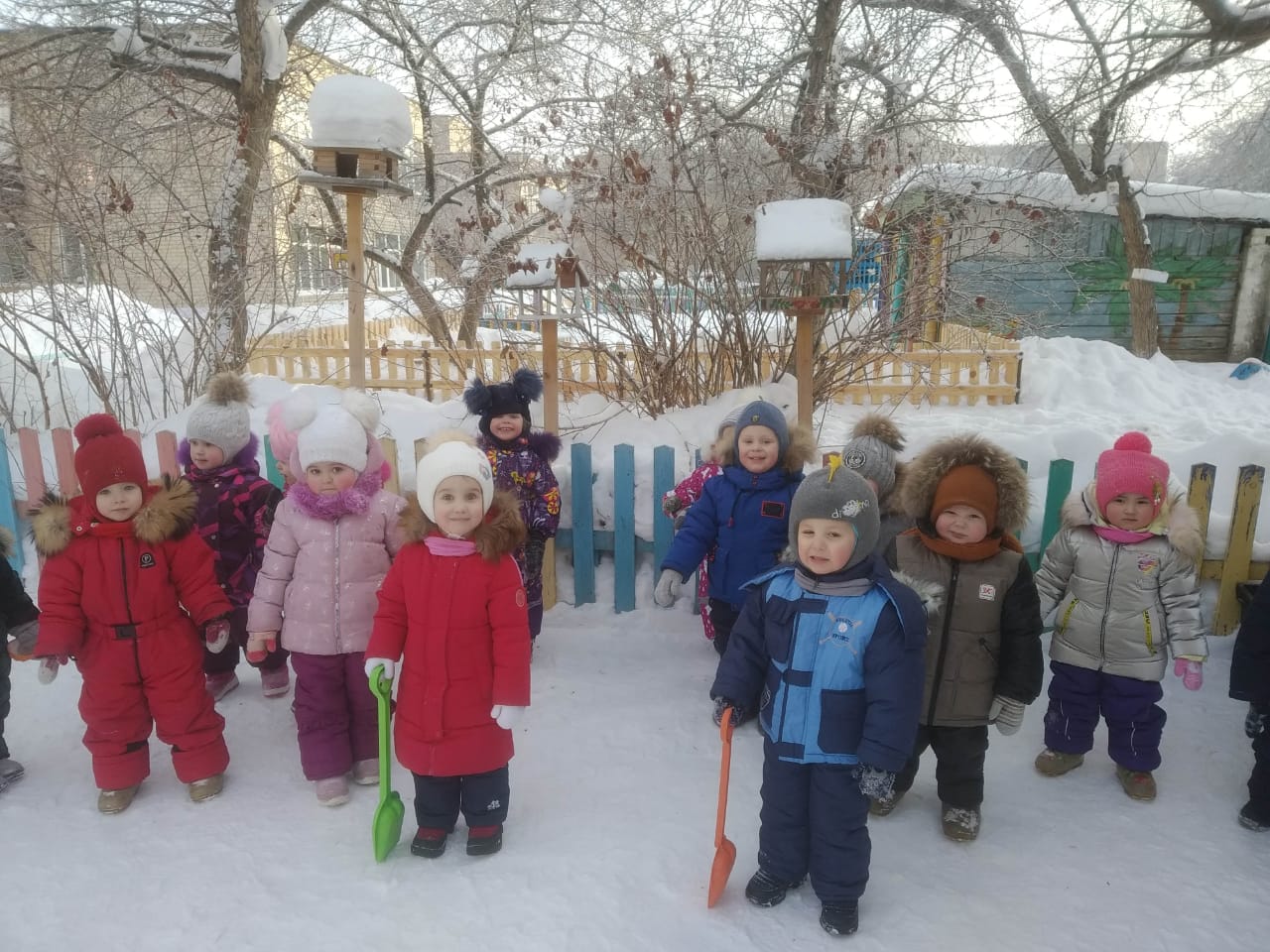 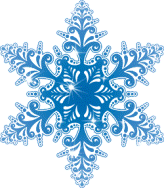 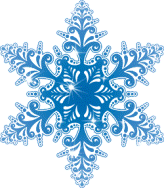 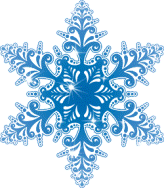 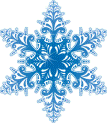 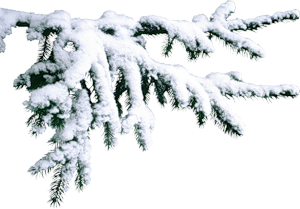 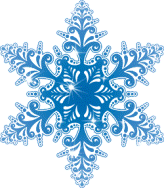 Воспитателям мы помогаем: 
дорожки расчищаем…
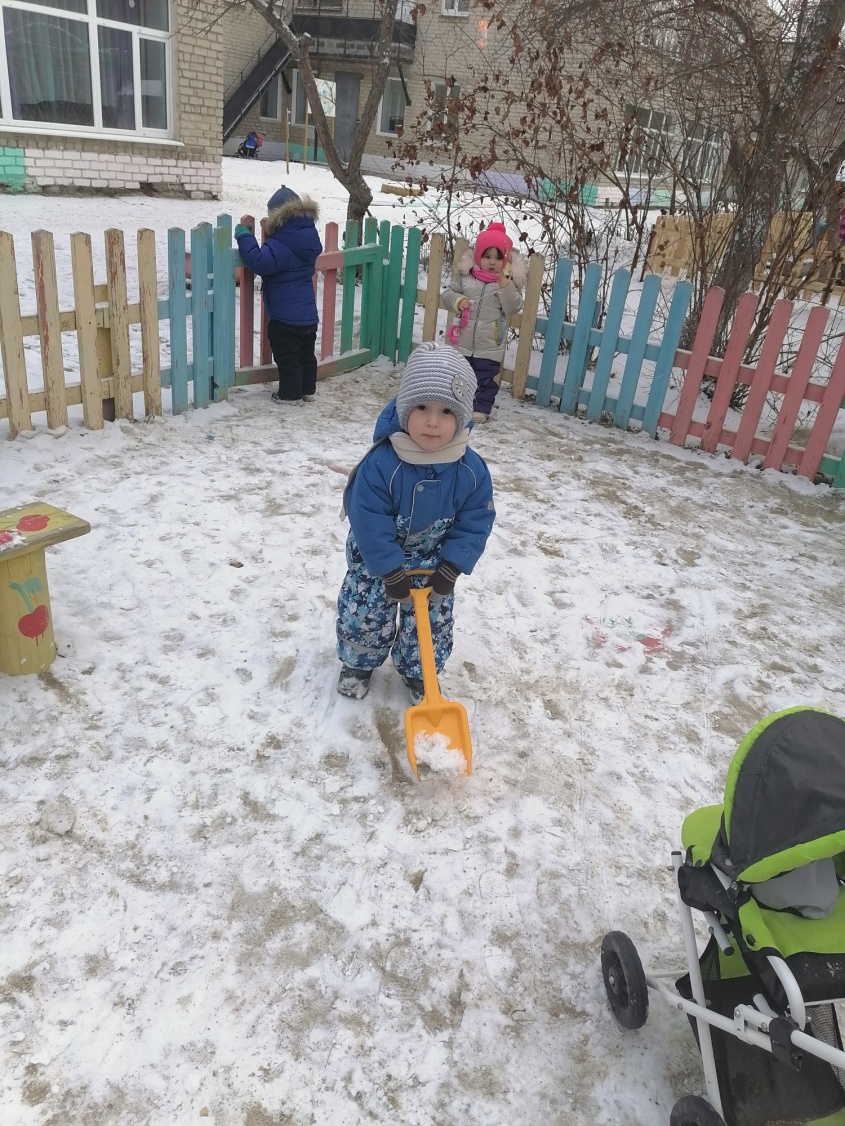 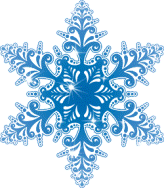 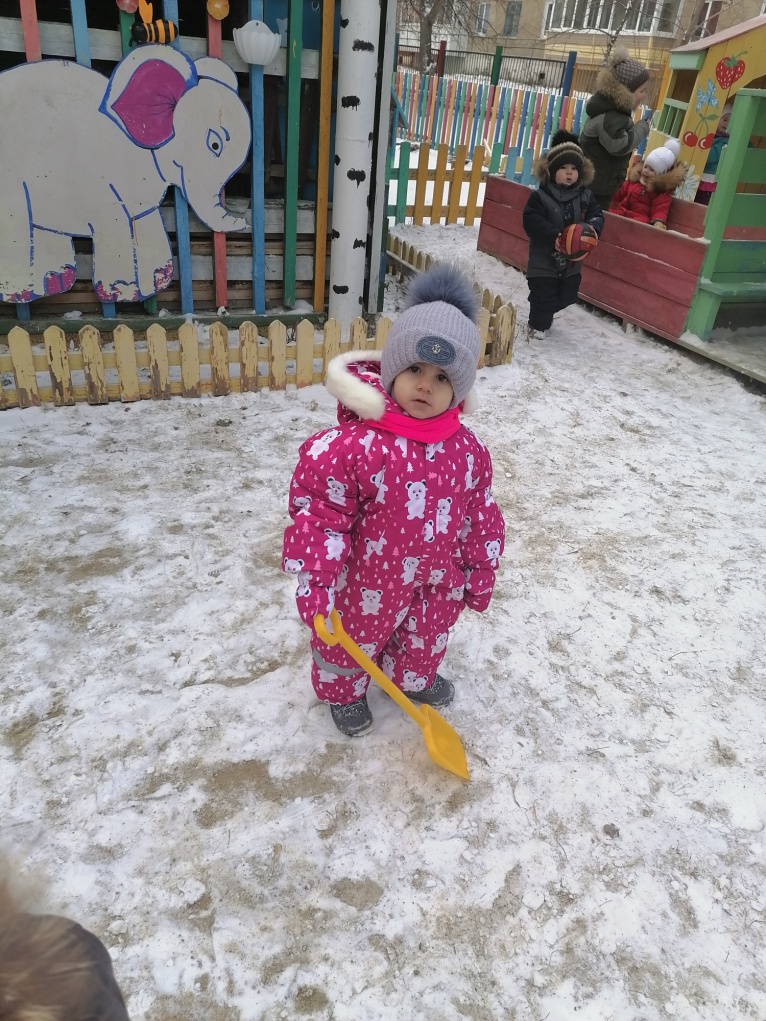 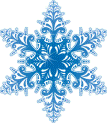 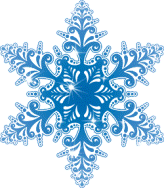 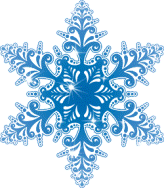 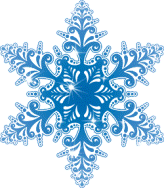 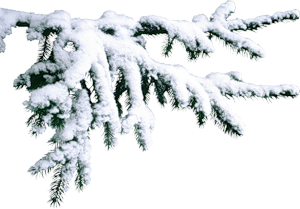 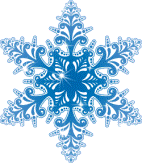 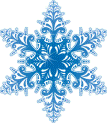 «Пронеси не урони»
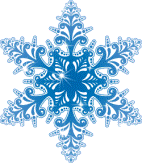 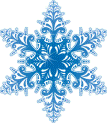 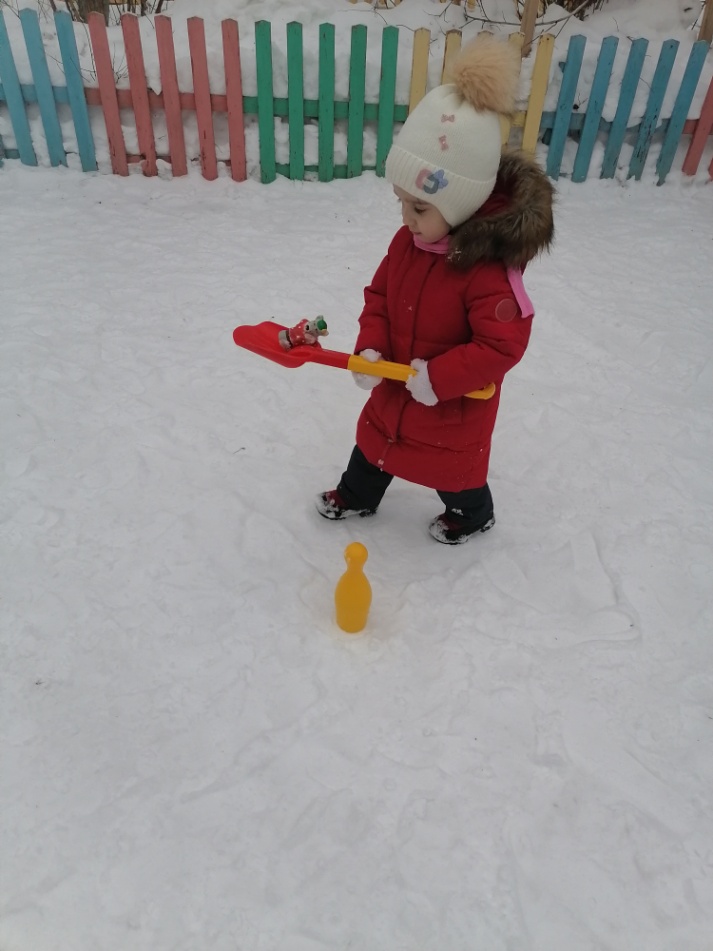 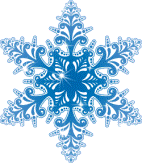 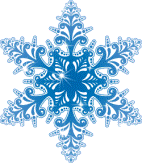 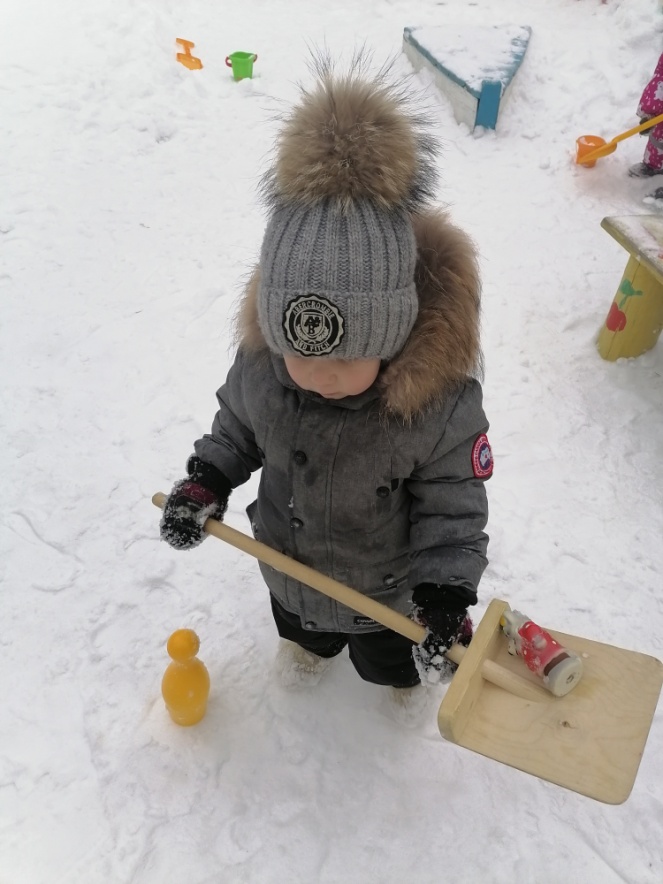 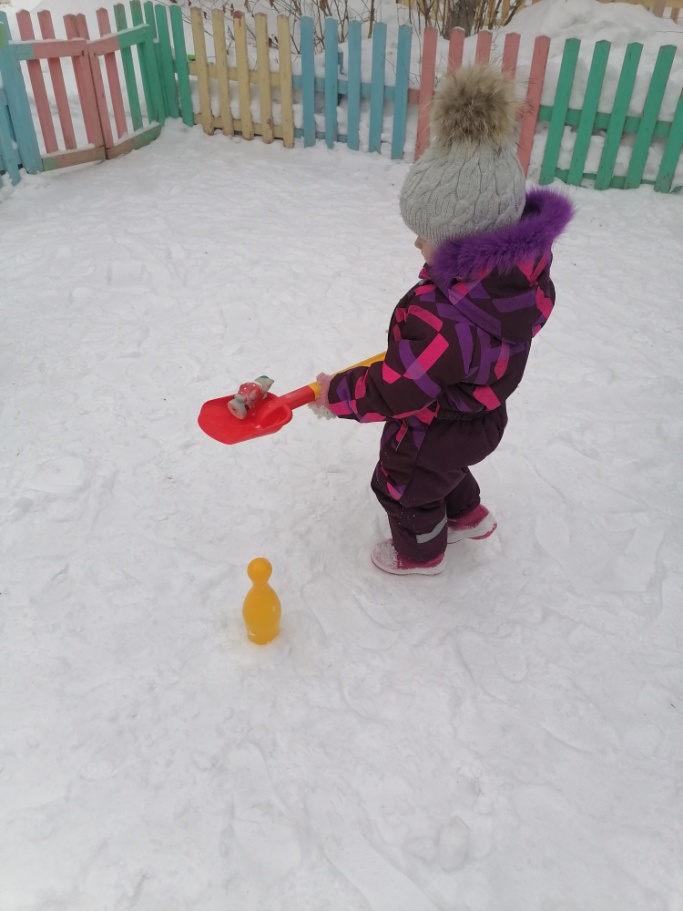 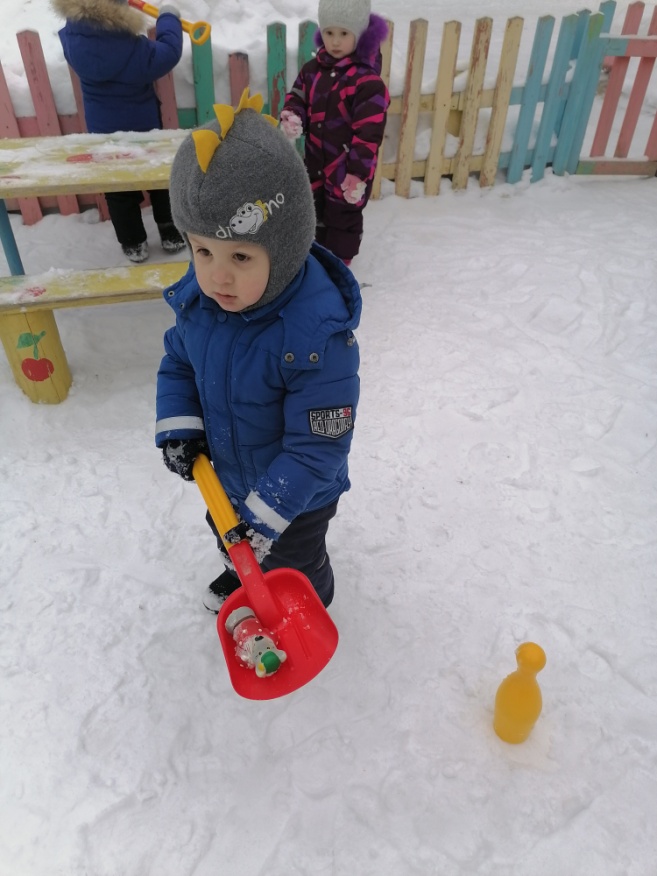 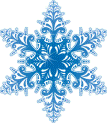 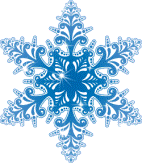 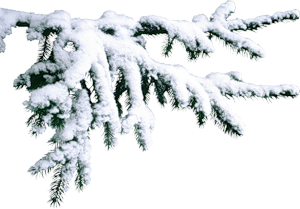 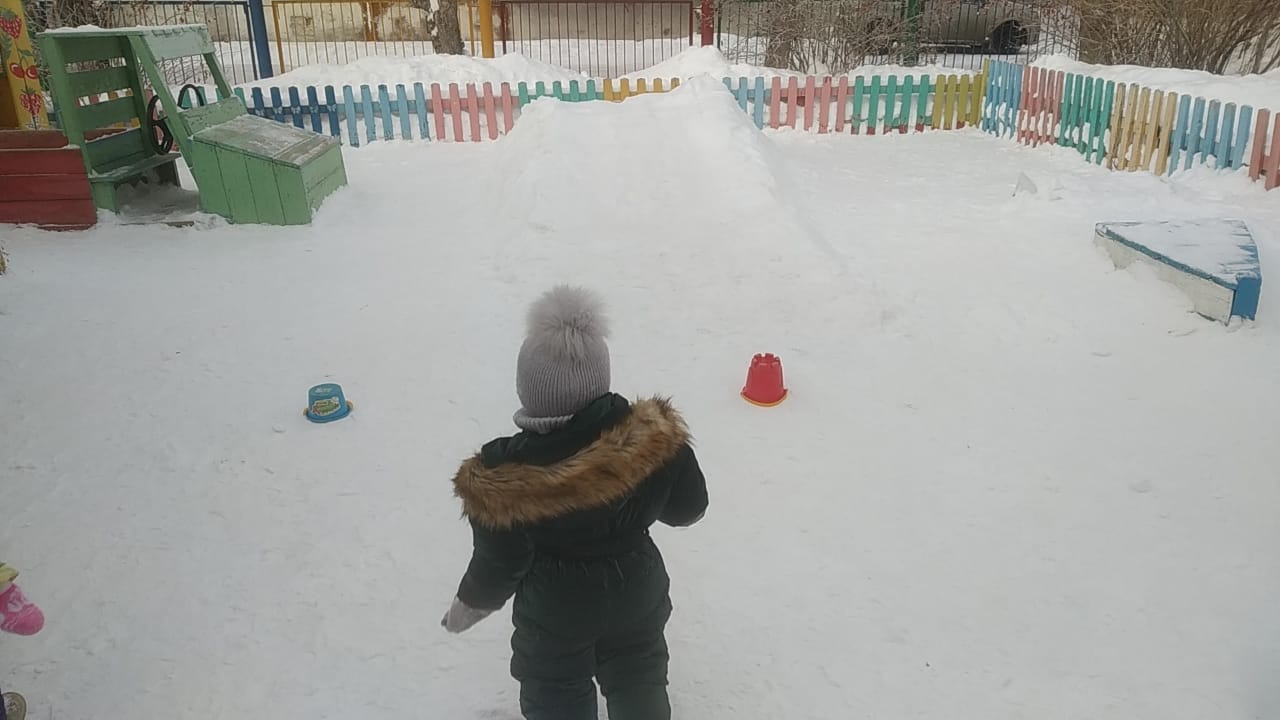 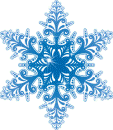 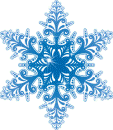 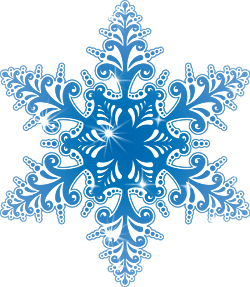 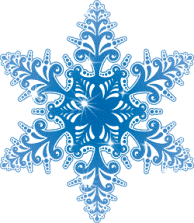 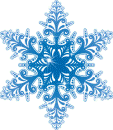 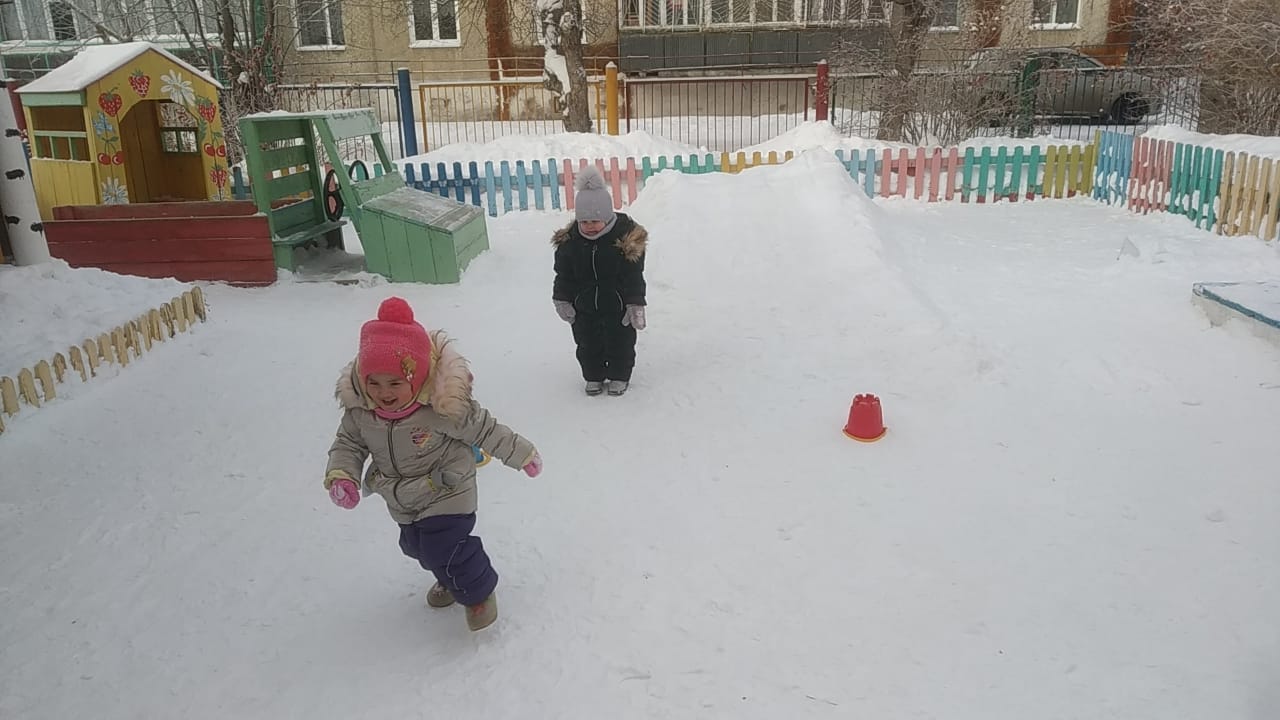 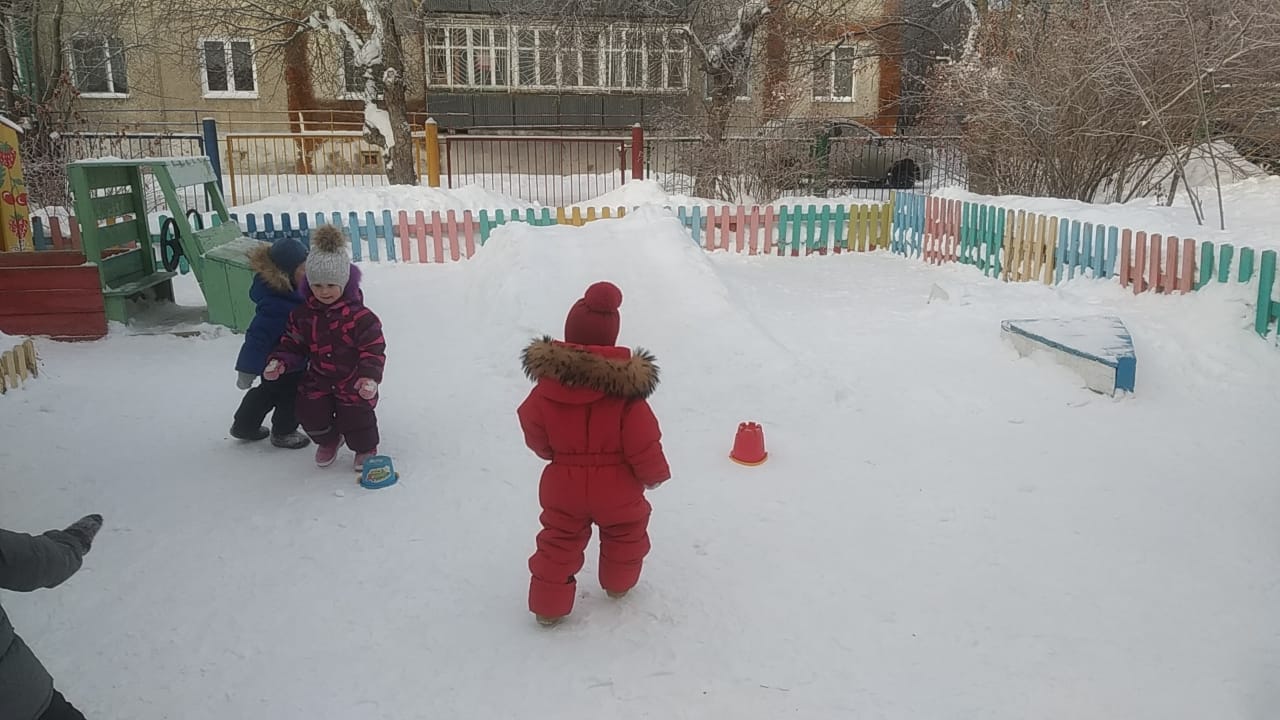 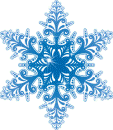 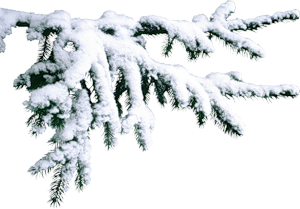 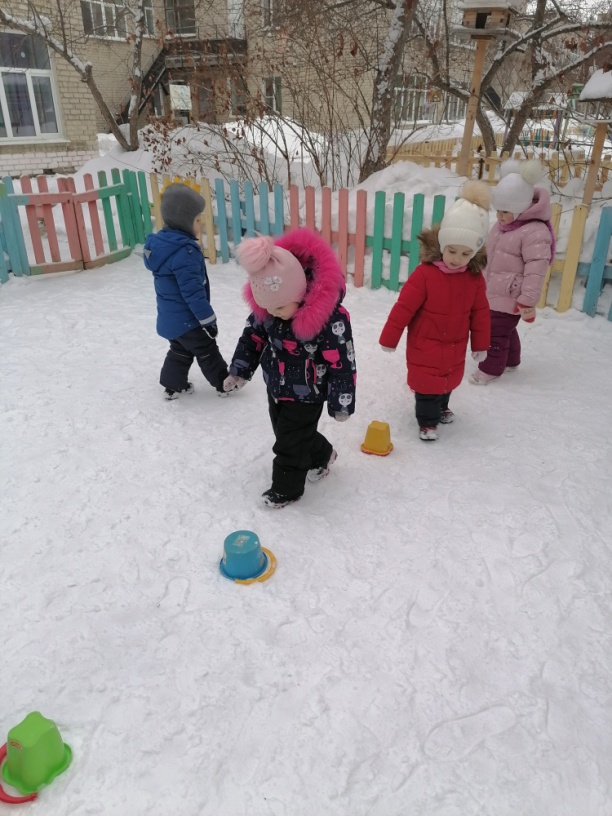 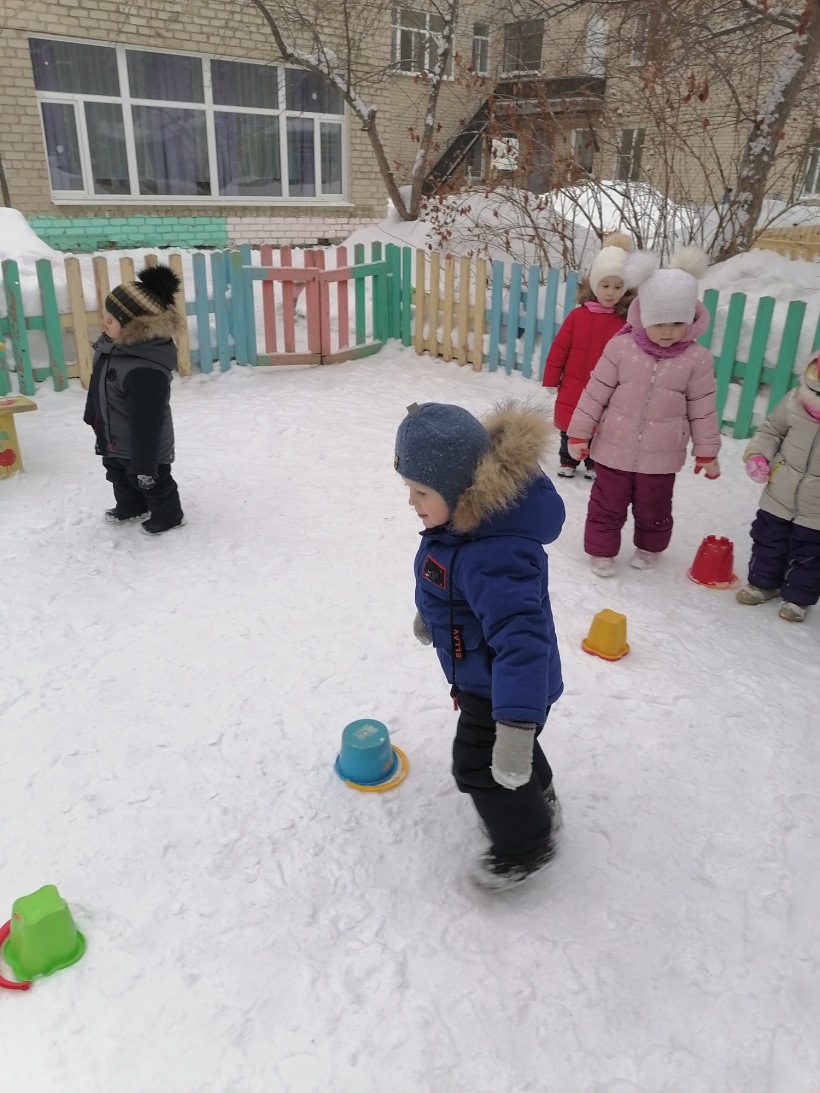 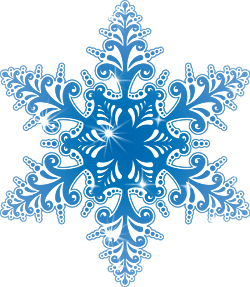 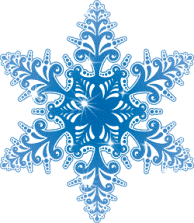 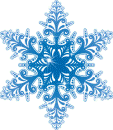 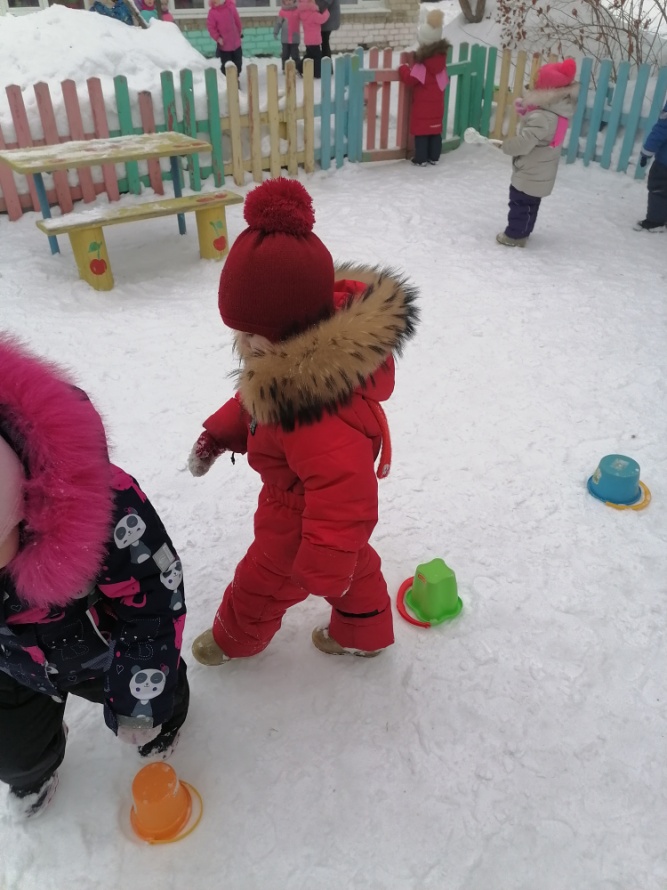 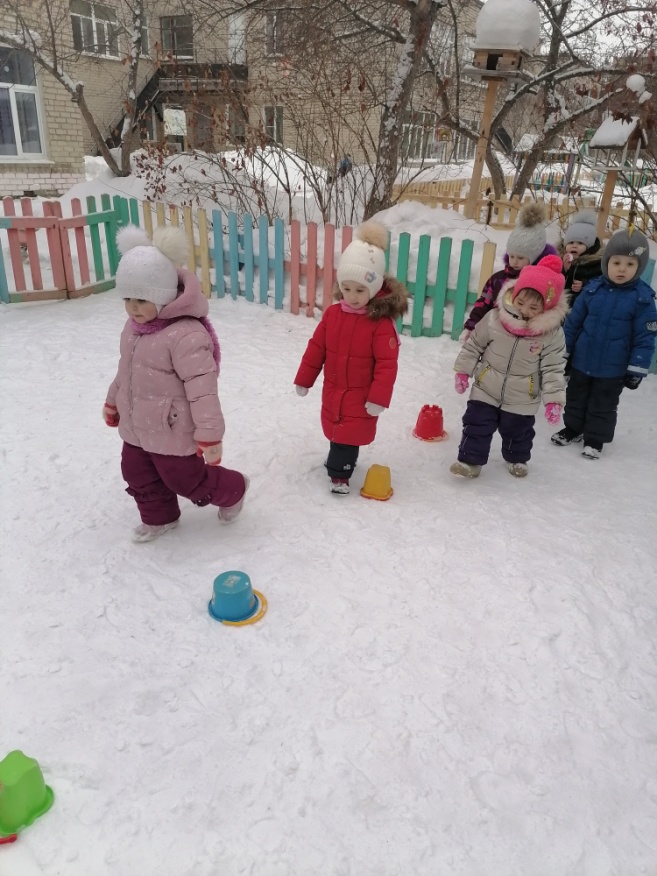 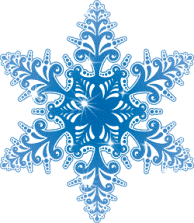 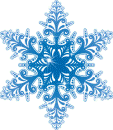 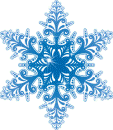 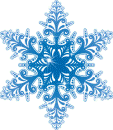 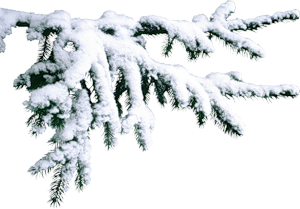 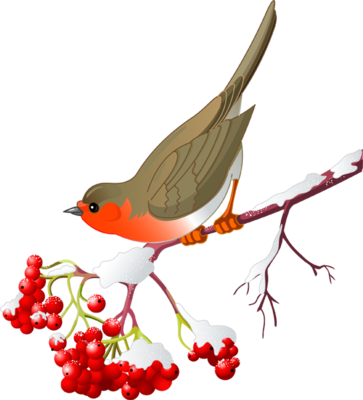 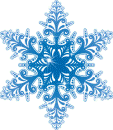 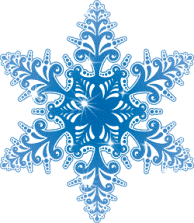 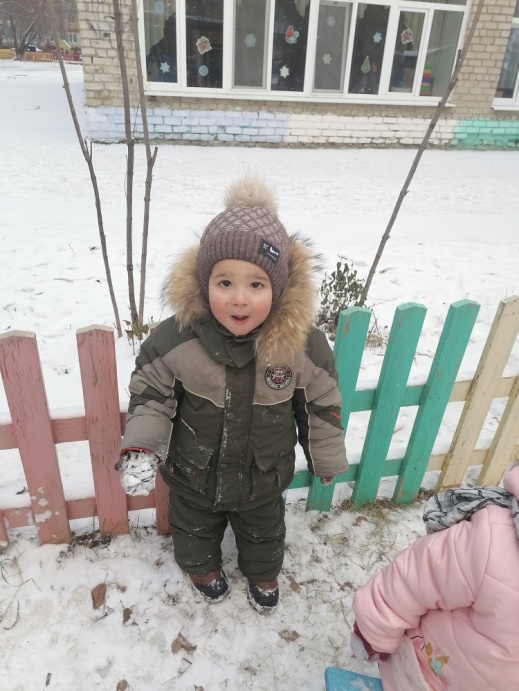 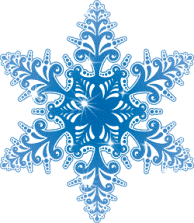 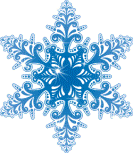 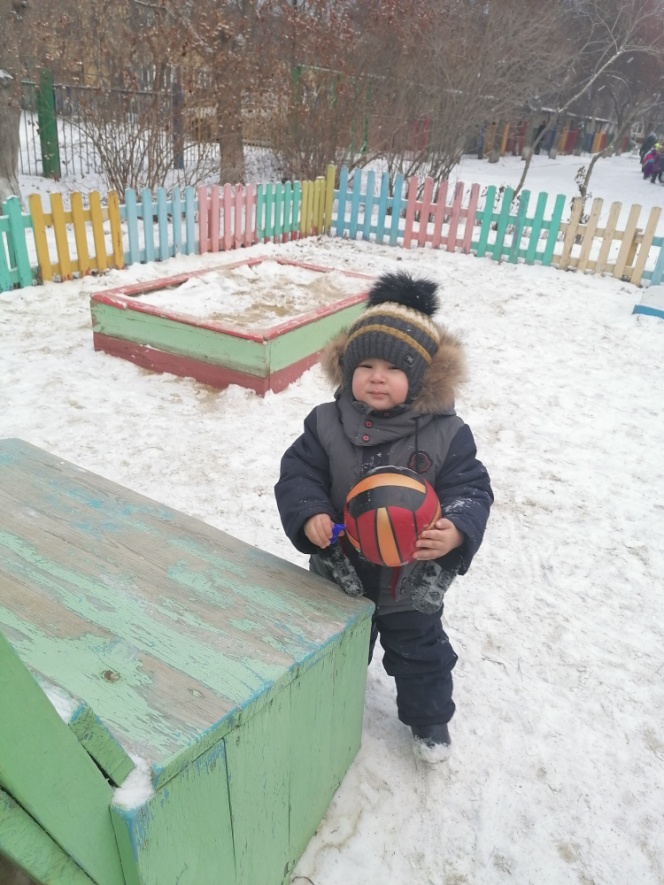 К нам зима пришлаС собой холод принесла,Слышен смех детворы,Много игр у зимы.
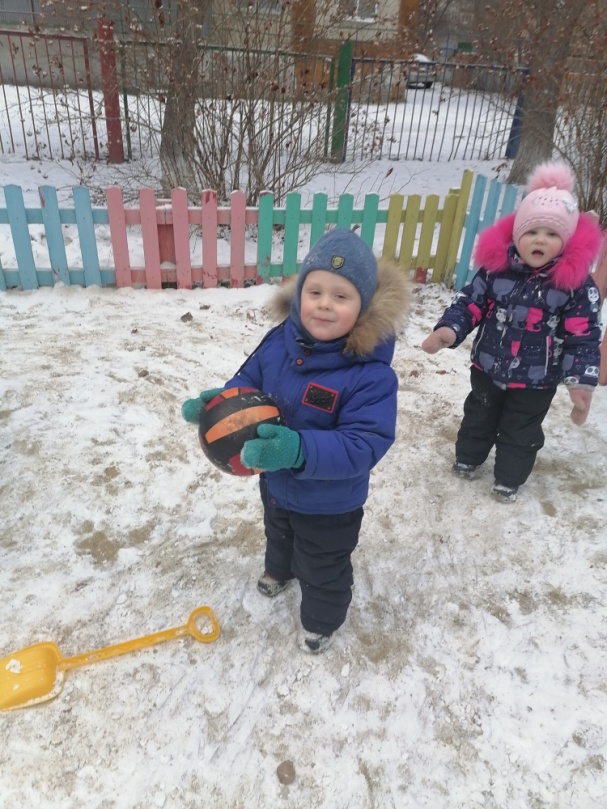 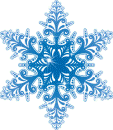 Мы очень любим зиму!!!
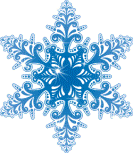 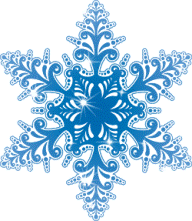 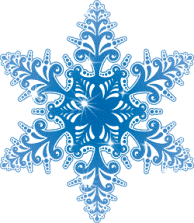 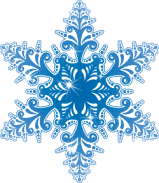 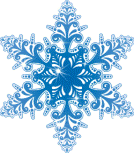 Отгадываем загадки про зимние развлечения.
Этой палкой бей смелей,Чтоб удар был как из пушки,Это палка - для хоккеяИ  она зовётся …..
Кто по снегу быстро мчитсяПровалиться не боится?
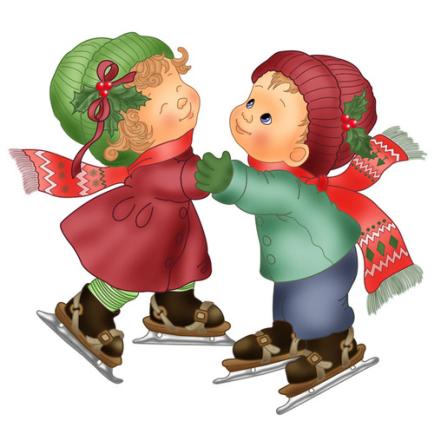 КЛЮШКА
ЛЫЖНИК
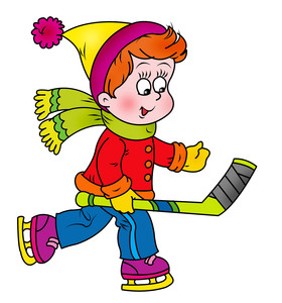 Мчусь как пуля я вперёд,Лишь поскрипывает лёд,Да мелькают огоньки.Кто несёт меня?....
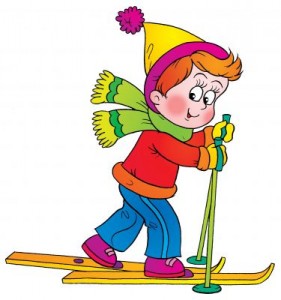 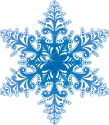 КОНЬКИ
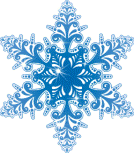 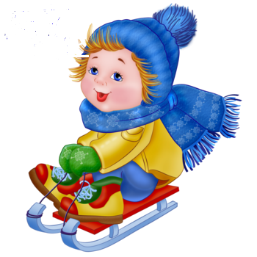 Жил я посреди двора,Где играла детвора,Но от солнечных лучей превратился я в ручей.
Есть такой цветок.Не вплетёшь в венок.На него подуй слегка:Был цветок и нет цветка.
СНЕГОВИК
СНЕЖИНКА
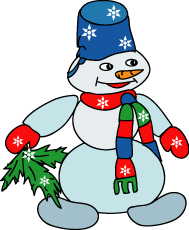 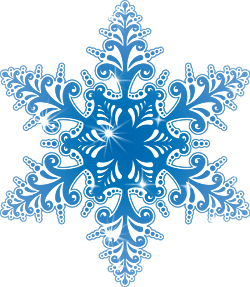 За верёвочку – узду,Через двор коня веду.С горки вниз на нём лечу,А назад его тащу.
САНКИ
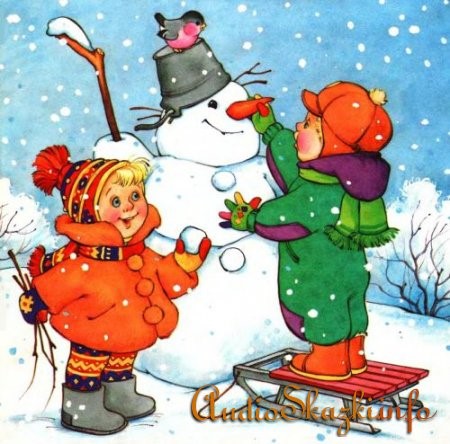 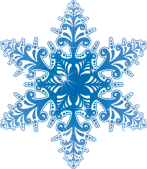 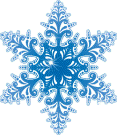 Всё лето стояли ,Зимы ожидали.Дождались порыПомчались с горы.
Ног от радости не чуя,С горки снежной вниз лечу я!Стал мне спорт родней и ближе.Кто помог мне в этом?...
ЛЫЖИ
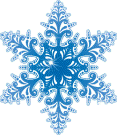 САНКИ
Мы слепили снежный ком,Шляпу сделали на нём,Нос приделали, и в мигПолучился…
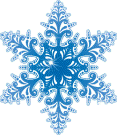 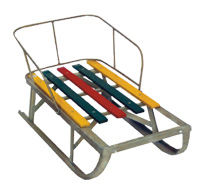 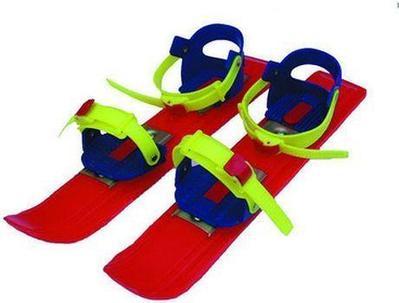 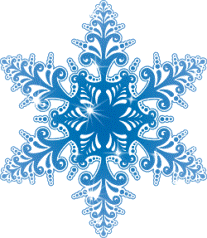 СНЕГОВИК
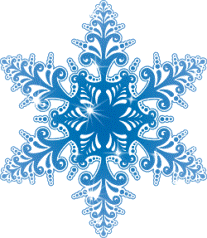 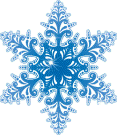 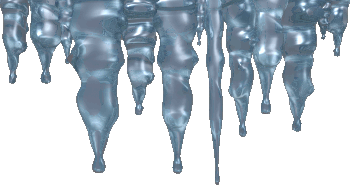 Я прихожу с подарками,Блещу огнями яркими,Нарядная, забавная,На Новый год я главная.
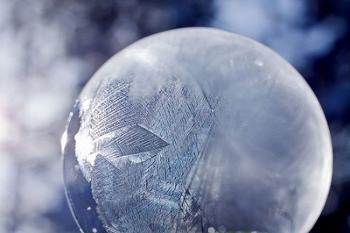 Морковка белаяВсю зиму росла.Солнышко пригрелоИ морковку съело.
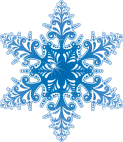 ЁЛКА
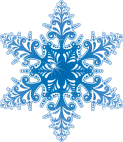 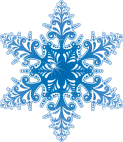 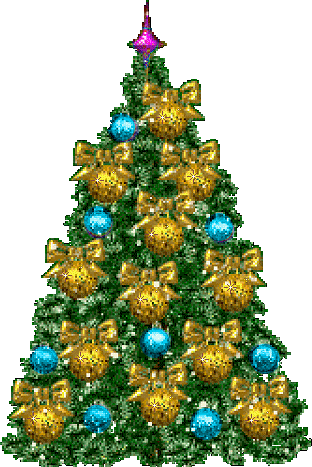 По снегу покатите – я подрасту,На костре согреете – я пропаду.
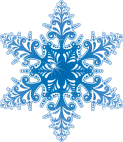 СОСУЛЬКА
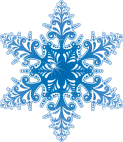 СНЕЖНЫЙ КОМ
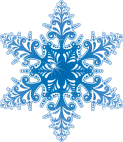 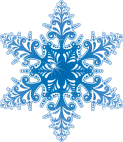 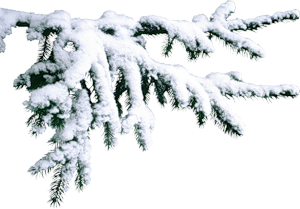 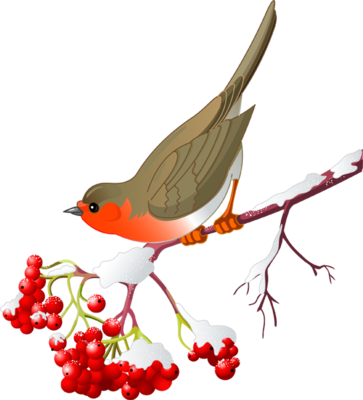 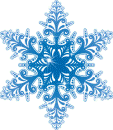 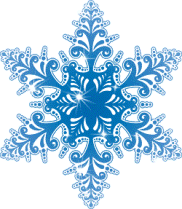 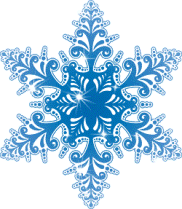 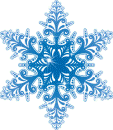 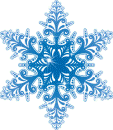 СПАСИБО ЗА ВНИМАНИЕ!
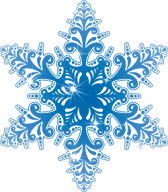 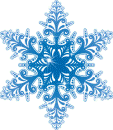 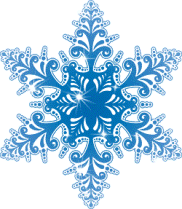 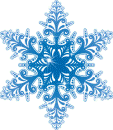 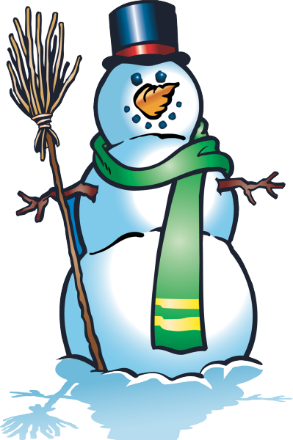 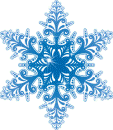 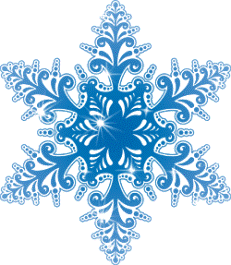 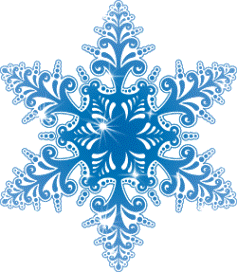 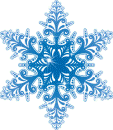 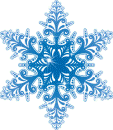 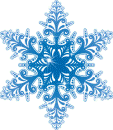